Багаутдинова Т.А.  педагог-психолог
МБОУ «Гимназия» с. Карабудахкент
Развитие творческих исследовательских способностей во внеурочной деятельности в начальной школе.
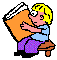 Скажи мне - и я забуду.
Покажи мне - и я запомню.
Вовлеки меня - и я научусь. 
           (Китайская пословица)
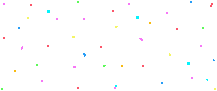 Однажды мудрец странствовал в поисках смыслов и добрел до реки.. Ни моста, ни лодки не было видно… Возникла проблема – надо переправиться, но как… Задумался мудрец… 
Что же сделать? Как связать два берега реки?
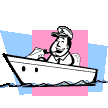 «Проекты в младших классах – это трудно?»
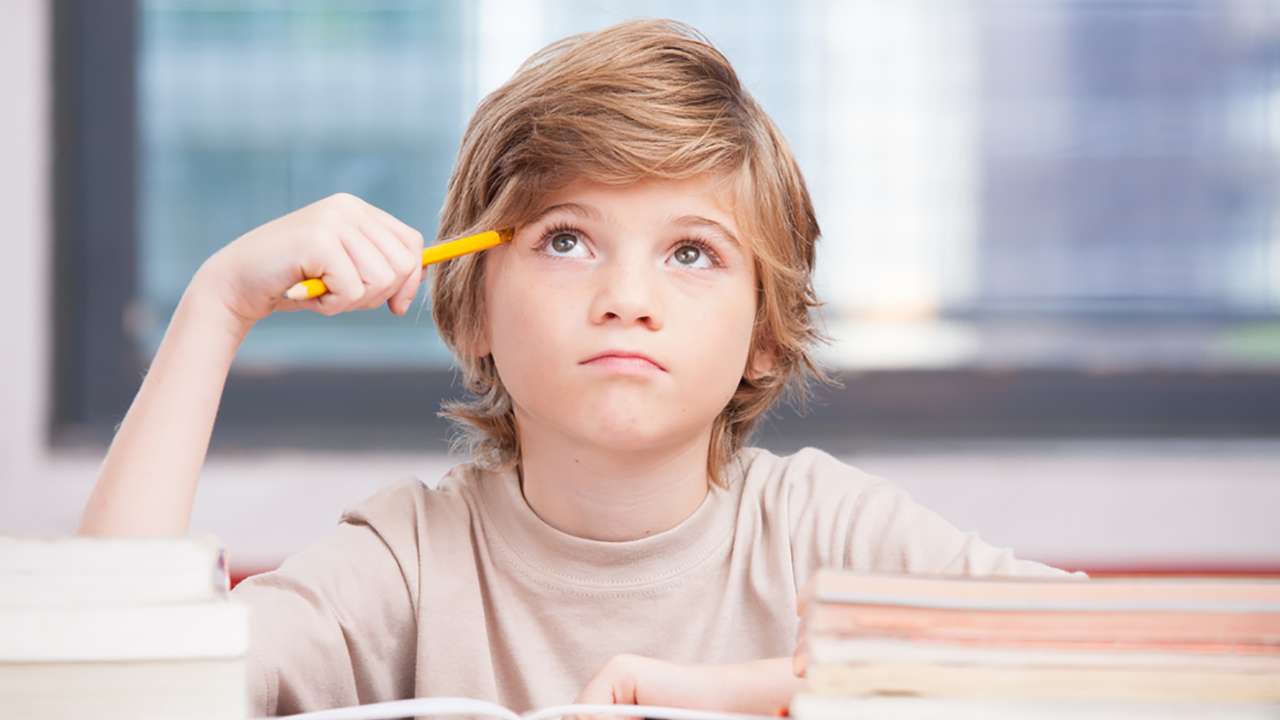 Особенности проектов младших школьников:
- Чем младше дети, тем более «облегчённый» вариант проектной деятельности им предлагается.
  - Темы детских проектных работ лучше выбирать из содержания учебных предметов или из близких к ним областей.                              
   - Проблема проекта должна быть в области познавательных интересов учащихся и находиться в зоне их ближайшего развития.
В использовании проектного метода в начальных классах эффективна следующая последовательность его модификаций:
от недолговременных (1-2 урока) однопредметных проектов к долговременным, межпредметным, 

от личных проектов к групповым и общеклассным.
Проект «Моё генеалогическое древо»
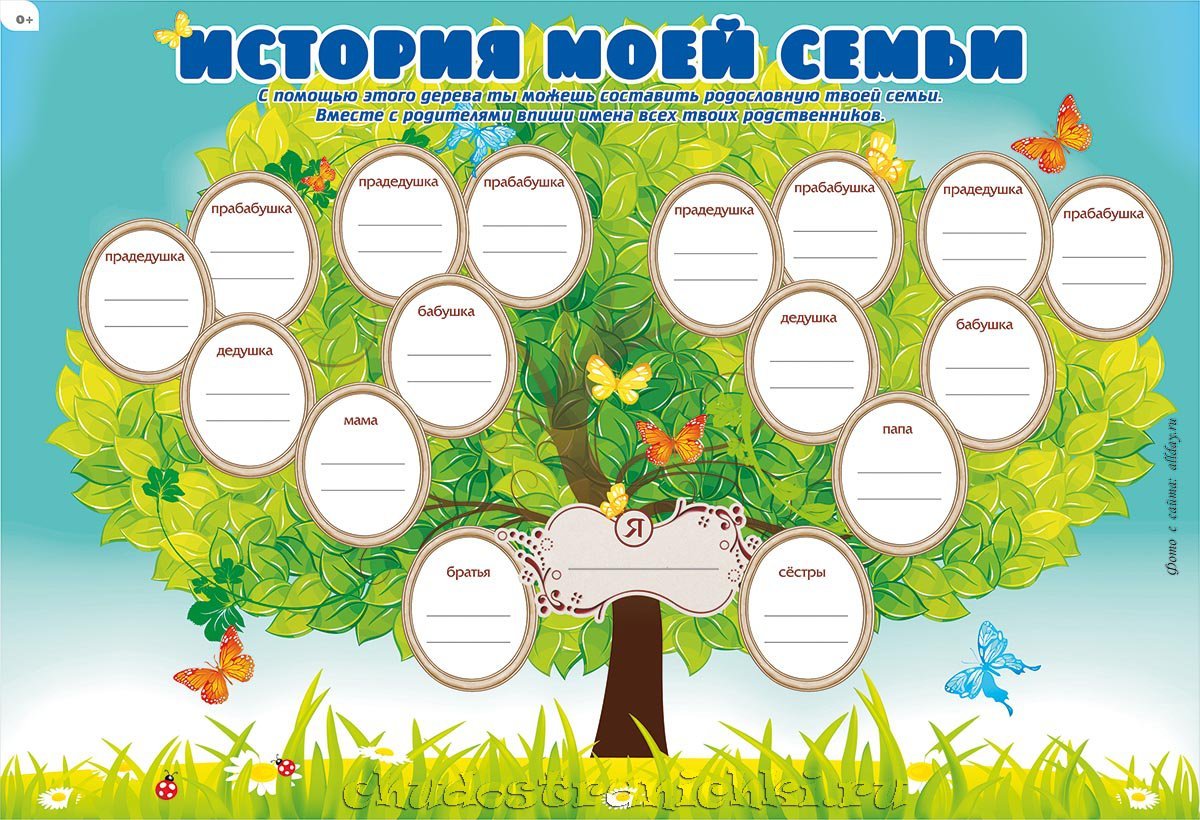 Интерес к своему прошлому, своим корням, знанию того, откуда мы родом - это в крови у каждого нормального человека. Эти знания помогают им оценить и осознать себя.      С семьи начинается жизнь человека, здесь происходит формирование его как гражданина.
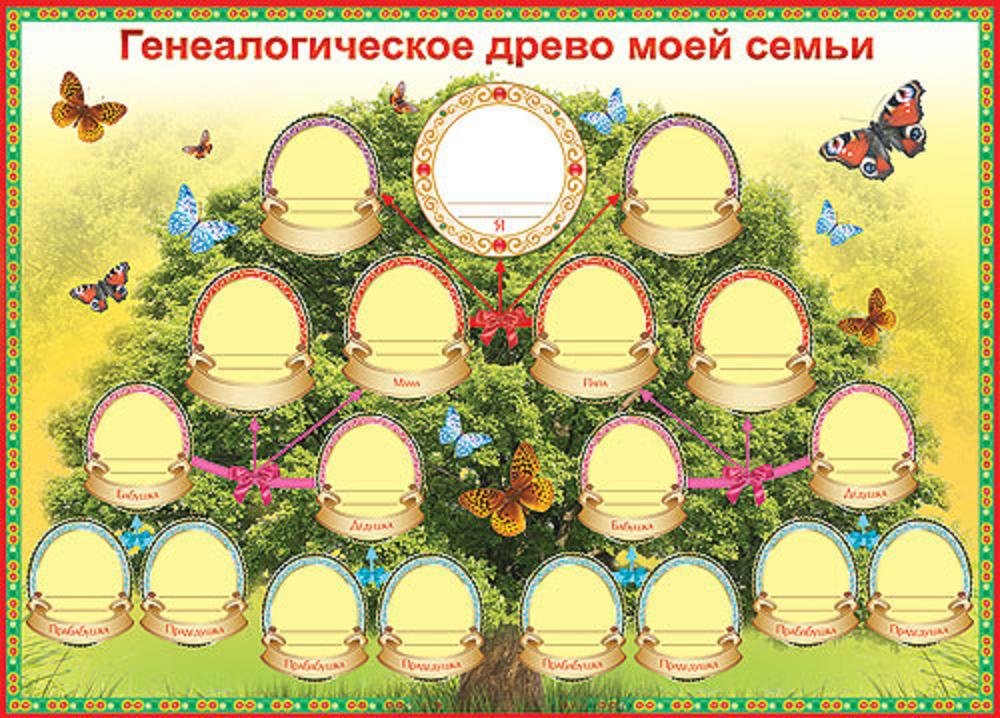 Проект «Моё генеалогическое древо»
Цель проекта: 
      Способствовать закреплению интереса к своей семье, воспитывать любовь и уважительное отношение к своим родителям и предкам, формировать и развивать личность, развивать партнерские отношения с семьей
Проект направлен на изучение и систематизацию своей родословной, создание генеалогического древа.
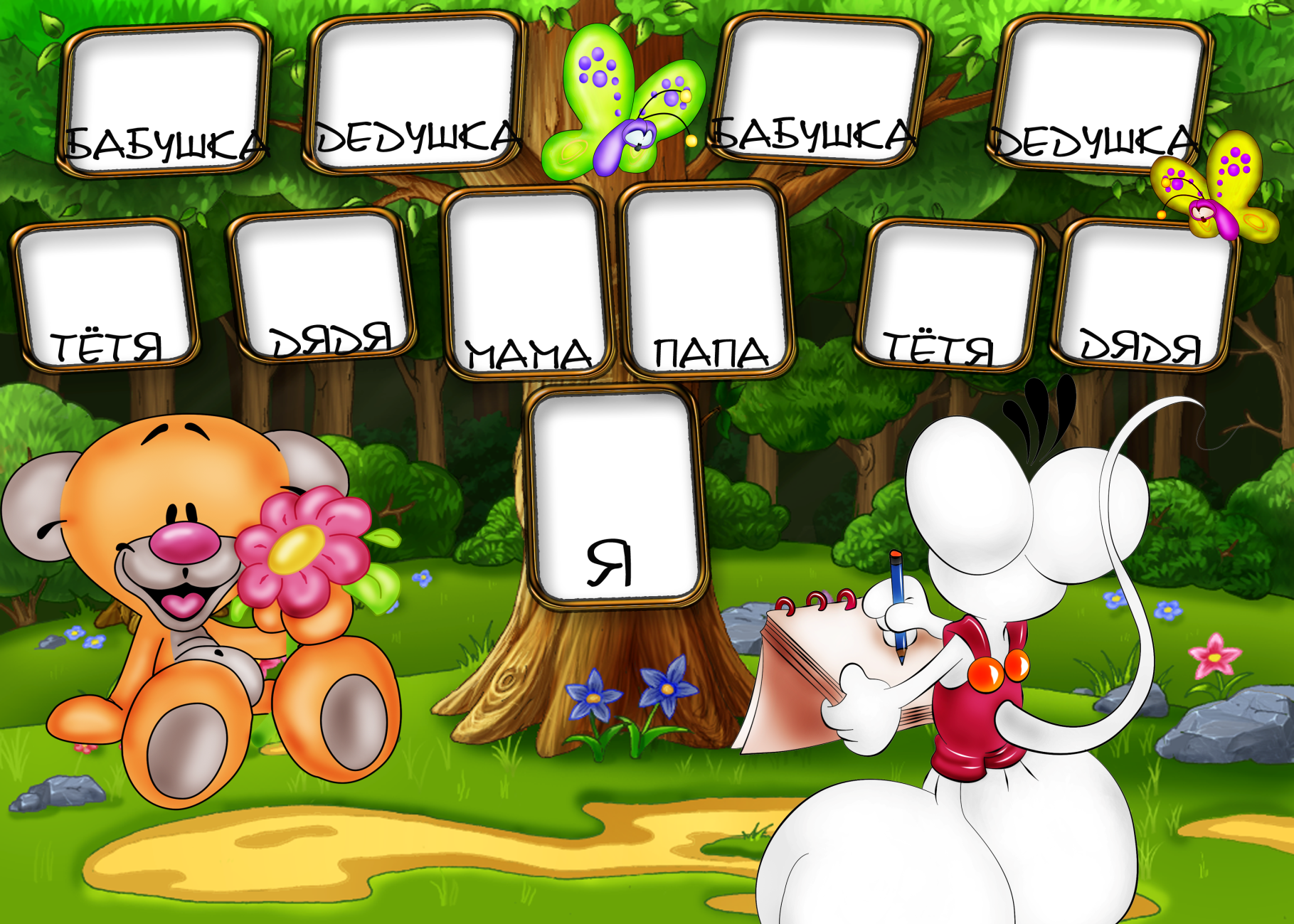 Социальный проект «Переменки: интересно и полезно»
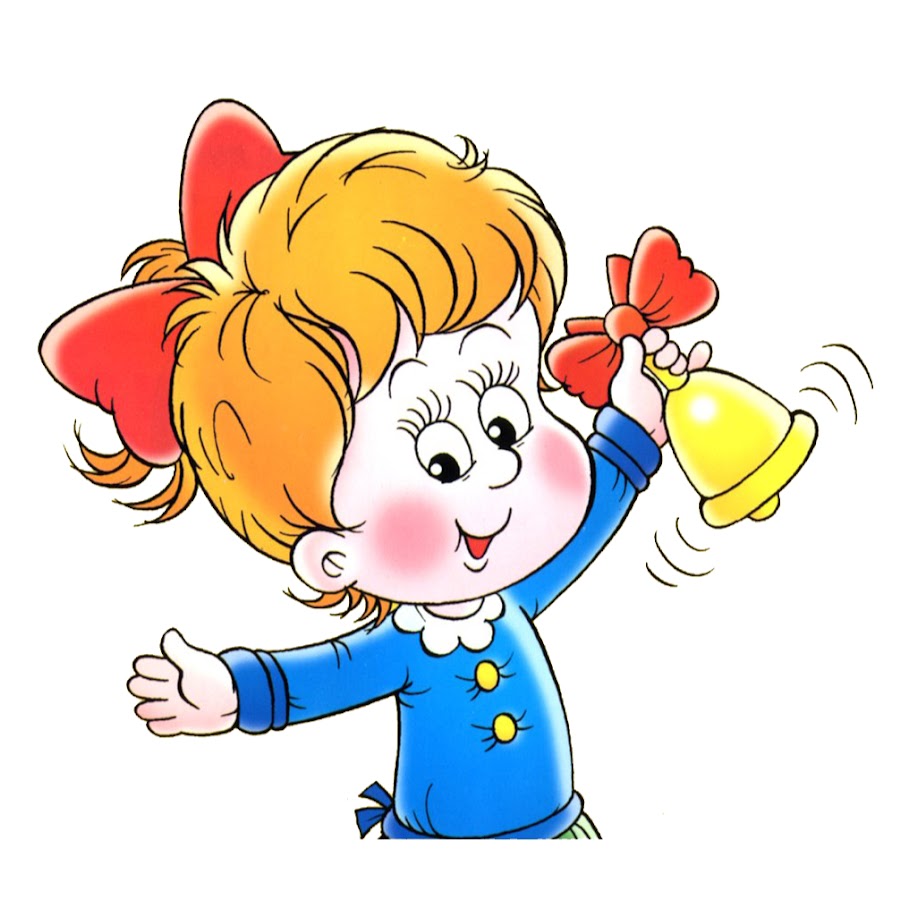 Социальный проект «Переменки: интересно и полезно»
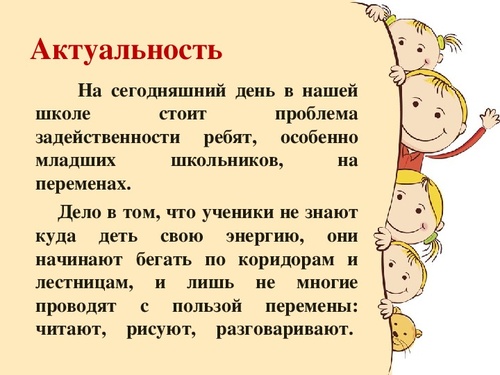 Социальный проект «Переменки: интересно и полезно»
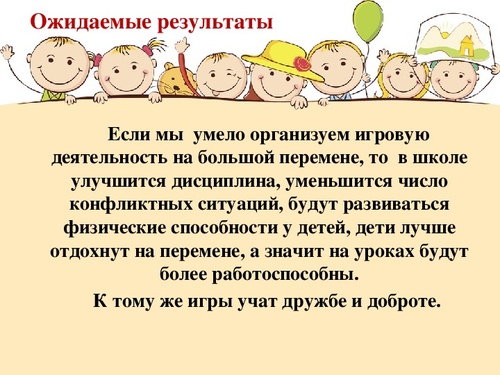 «Общая длительность перемен за четыре года обучения равняется примерно 39 100 минутам. 
С этими минутами шутить нельзя, так как,  если сложить их вместе, они составят около 
160 обычных школьных дней».
Шалва Александрович Амонашвили 
   (педагог и психолог)
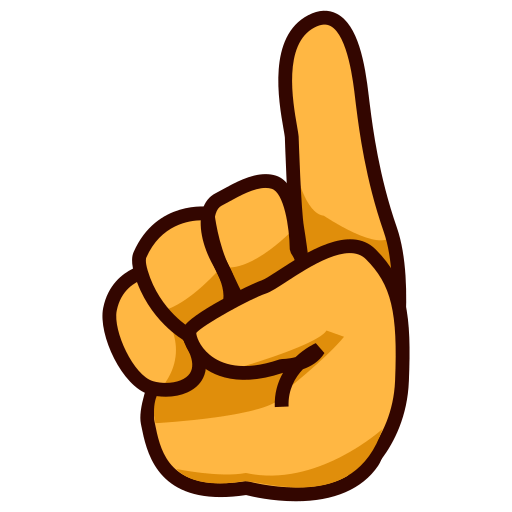 Почему  мы выбираемпроектную деятельность
*логическое продолжение в формировании всех компонентов  учебной деятельности
*расширенное поле для отработки и применения освоенных способов познавательной  деятельности
*стирает границы между школьными дисциплинами
*сближает применение школьных знаний с реальными жизненными ситуациями
Работа над проектом – это творчество
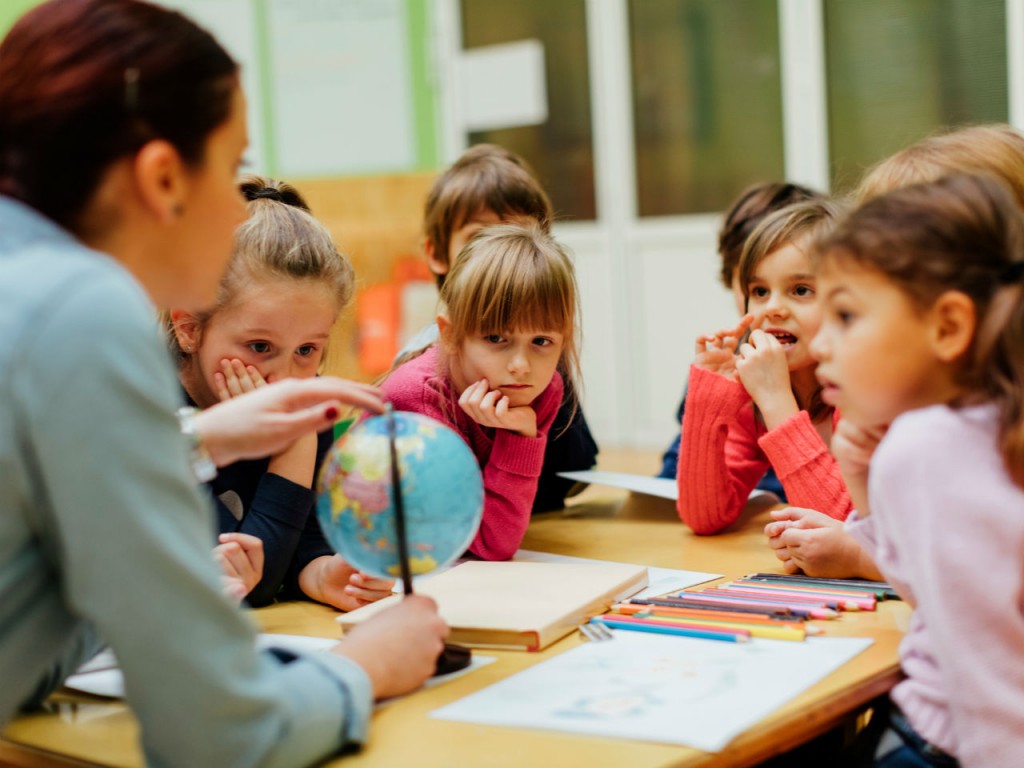 ученики и учитель творцы
учитель всегда находится в поиске
вместе с ребёнком проживает новое знание и его создаёт.
Главный принцип проектной деятельности – принцип деятельности
можно проиллюстрировать
 древней мудростью:
«Скажи мне, и я забуду. 
Покажи мне – я смогу запомнить. Позволь мне это сделать самому, 
и это станет моим навсегда»
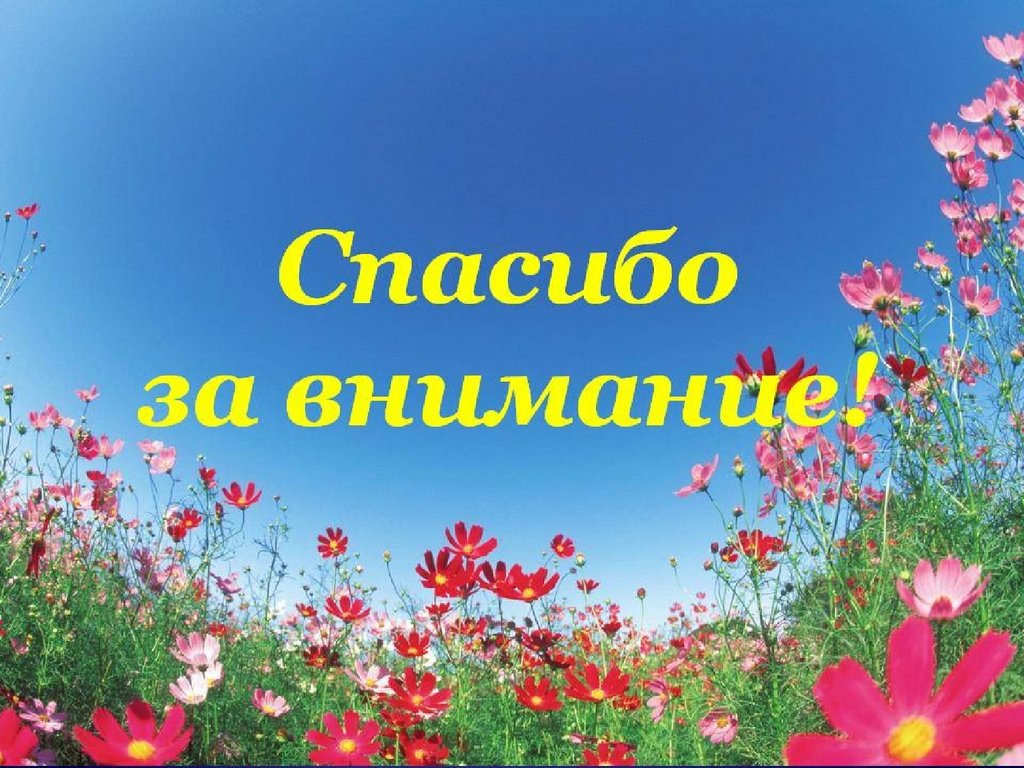